Chemistry: Atoms First
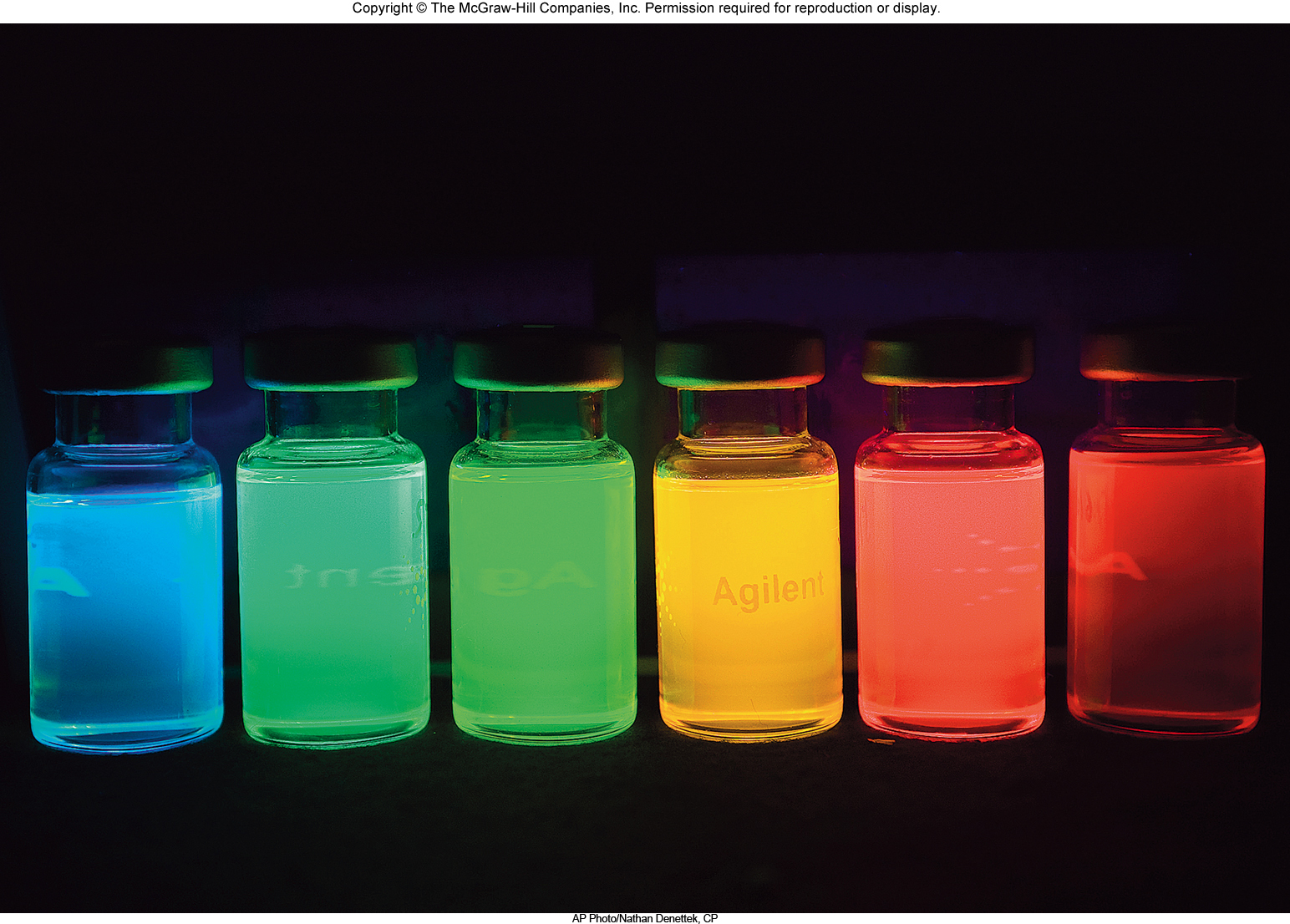 Chemistry:
The Science of Change
Chapter 1
2
Copyright (c) The McGraw-Hill Companies, Inc.  Permission required for reproduction or display.
Lab Safety Rules
SAFETY TEST
Equipment worksheet
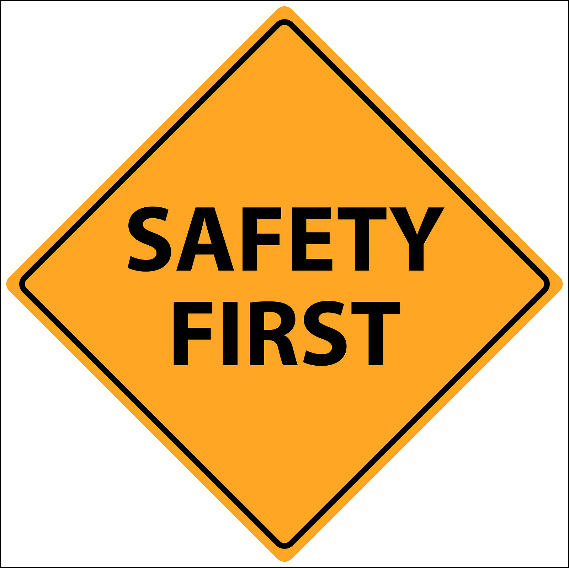 Chapter Summary:  Key Points
The Scientific Method
States of Matter
Substances
Mixtures
Physical Properties
Chemical Properties
Extensive and Intensive Properties
SI Base Units
Mass
Temperature
Volume and Density
Significant Figures
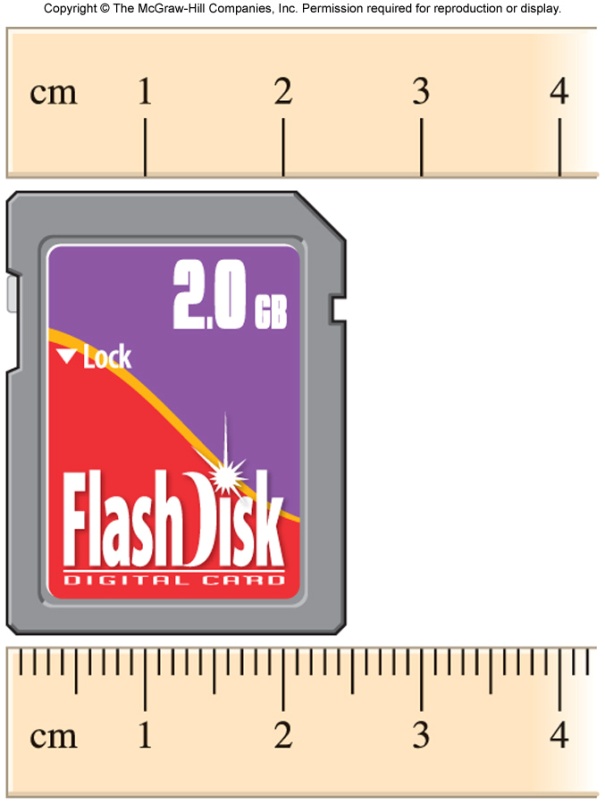 1
Variables
Independent variables - The values that can be changed in a given model or equation. They provide the "input" which is modified by the model to change the "output."
Dependent variables - The values that result from the independent variables.
controlled variables. Controlled variables are quantities that a scientist wants to remain constant

Ex: A scientist studies the impact of a drug on cancer
Dependent : __________________________________
Independent: ________________________________
MATH CONCEPTS
Scientific Units:
Time 
Length/ distance
Mass 
Volume 
Temp 
Density
Speed
King Henry Doesn’t Usually Drink Chocolate Milk
Practice
Significant Figures Rules
Non-zero integers always will be significant figures.
Leading zeros – that come before non-zero digits NEVER count as SIG. FIG
Ex: 0.00123  3 SIG FIG
Zeros that fall between nonzero digits ALWAYS count as SIG FIG
Ex: 1.0012  5 sig fig
Cont.
4. Trailing Zeros
Ex: 1000  1sig fig
1000.  4 sig fig

5. Exact numbers 
Ex: 1in =2.54 cm
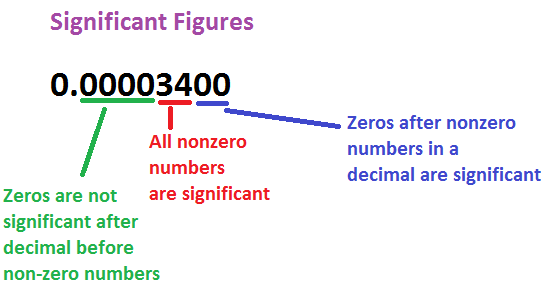 Multiply/ division
#  of sig fig in the result is the same # as the small sig fig number

Ex : 5.16 x 1.3= 6.708  6.8

5.168/1.43 = 3.61398601  3.61
Addition /subtraction
Limited term is the one with the smallest no. of decimal place 

Ex : 16.15 +14.1 + 1.016 
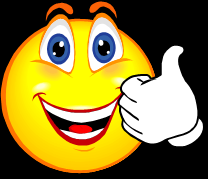 Practice on Significant Figures in Operations
http://www.chemistrywithmsdana.org/wp-content/uploads/2012/07/SigFigOperations.html
Scientific Notation
Taking big or small numbers in a way to help us calculate!!
 a x 10

1< a <10

Move decimal to the right   NEGATIVE
Move decimal to the left  POSITIVE
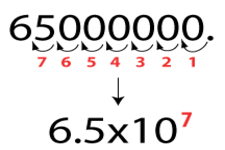 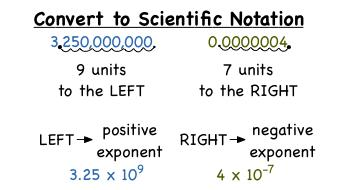 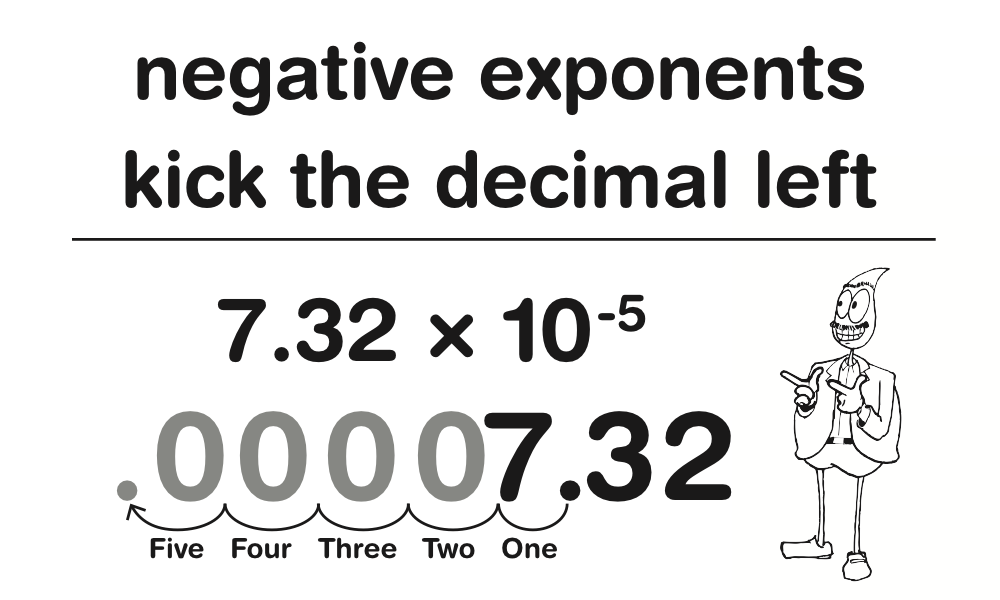 Scientific Measurement
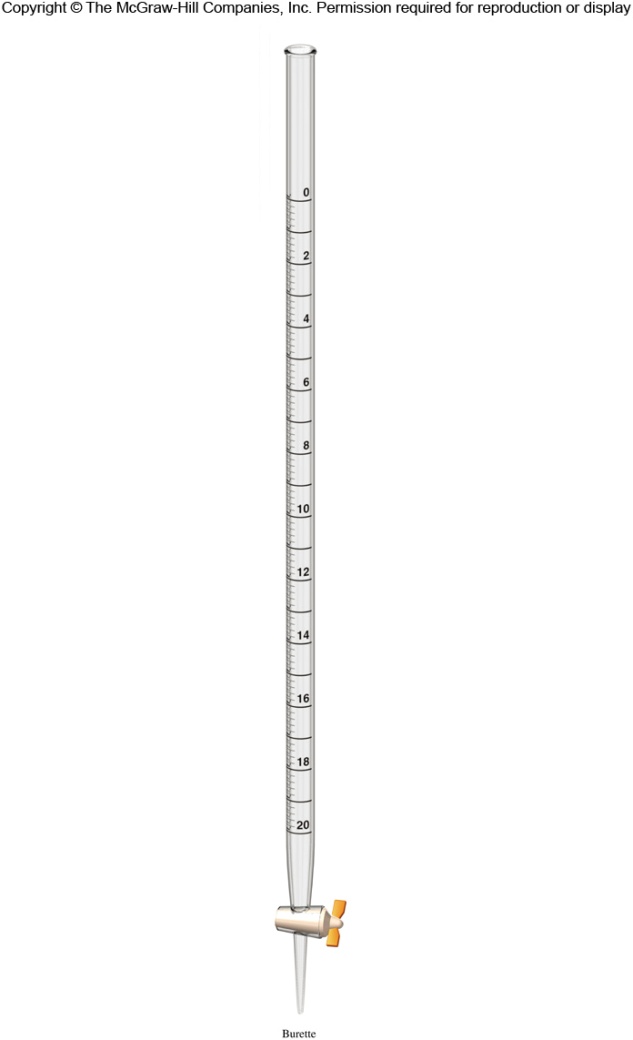 Properties that can be measured are called quantitative properties.

A measured quantity must always include a unit.

The English system has units such as the foot, gallon, pound, etc.

The metric system includes units such as the meter, liter, kilogram, etc.
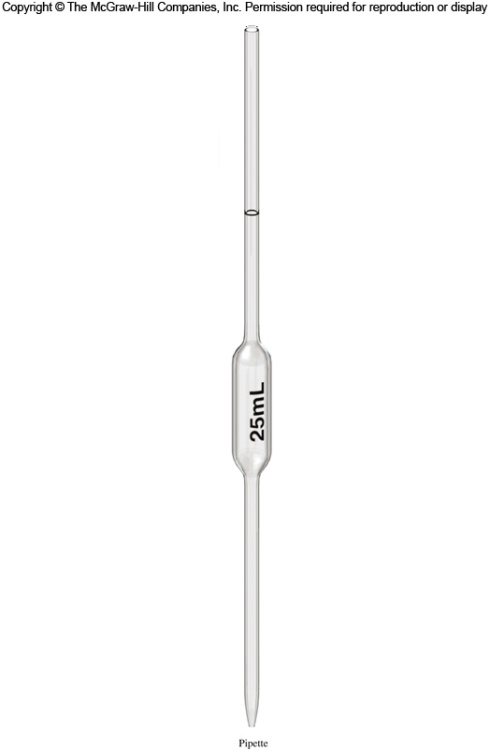 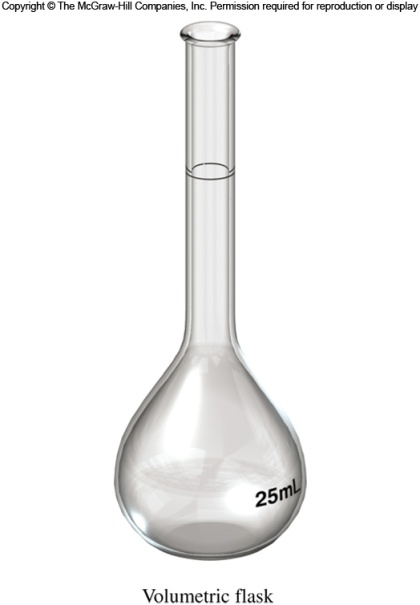 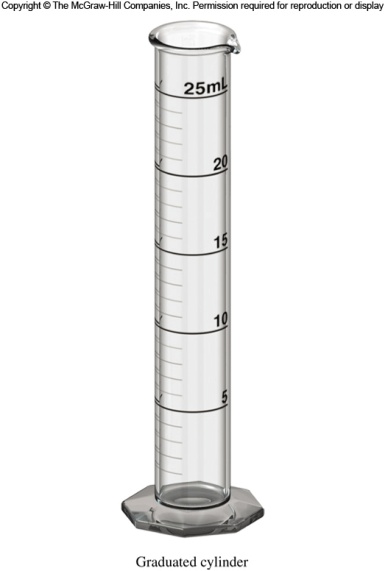 1.4
SI Base Units
The revised metric system is called the International System of Units (abbreviated SI Units) and was designed for universal use by scientists.

There are seven SI base units
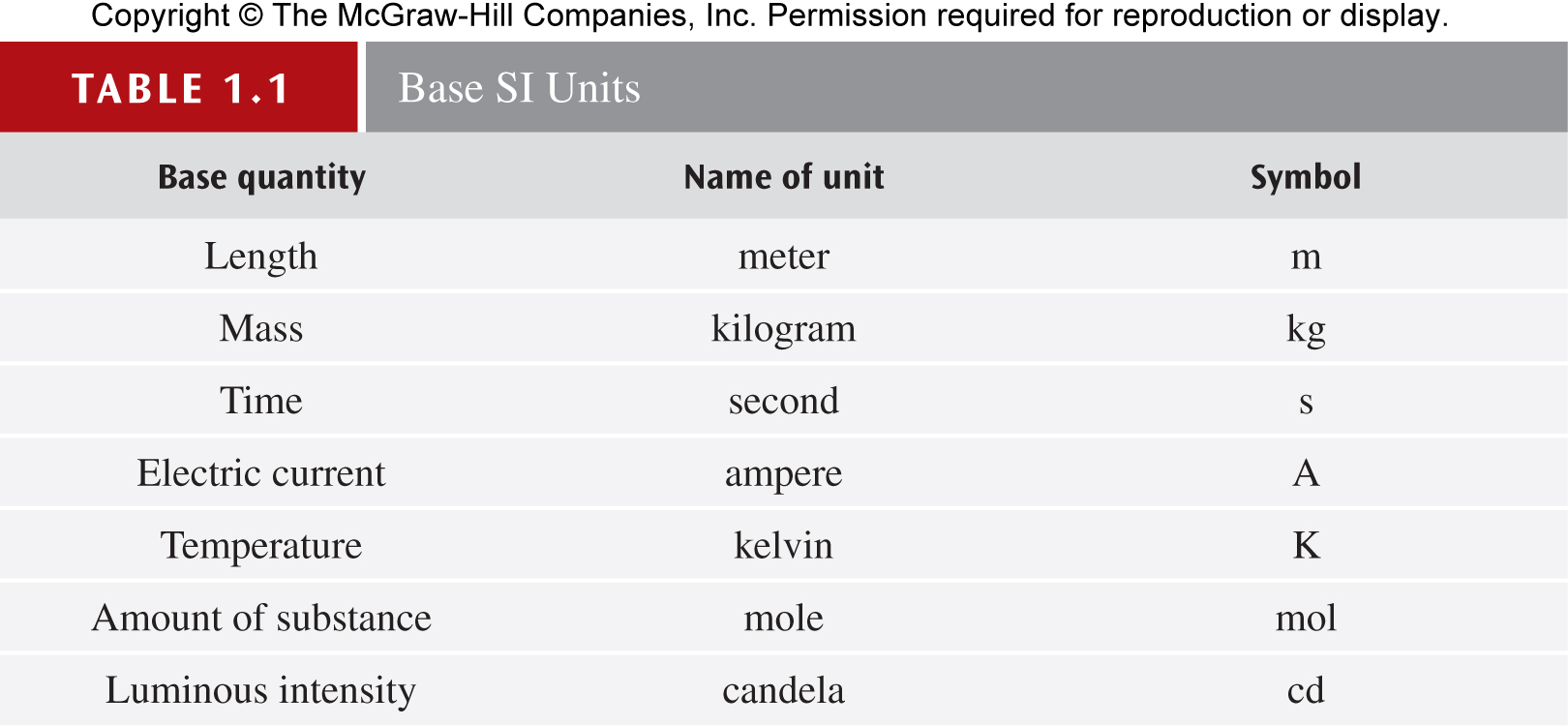 Units in Measurements
Taylor 2010
Mass
Mass is a measure of the amount of matter in an object or sample.

Because gravity varies from location to location, the weight of an object varies depending on where it is measured.  But mass doesn’t change.

The SI base unit of mass is the kilogram (kg), but in chemistry the smaller gram (g) is often used.
1 kg = 1000 g = 1×103 g

Atomic mass unit (amu) is used to express the masses of atoms and other similar sized objects.
1 amu = 1.6605378×10-24 g
Temperature
There are two temperature scales used in chemistry:

	The Celsius scale (°C)
Freezing point (pure water): 0°C
Boiling point (pure water):	100°C

	The Kelvin scale (K)
The “absolute” scale
Lowest possible temperature:	0 K (absolute zero)
K = °C + 273.15
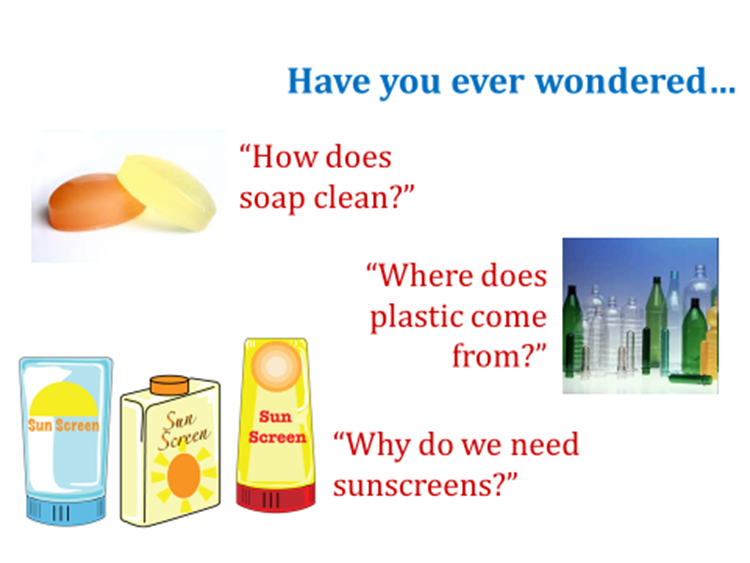 The Study of Chemistry
Chemistry is the study of matter and the changes that matter undergoes

A Chemical: is any substance that has a definite composition

Matter is anything that has mass and occupies space.
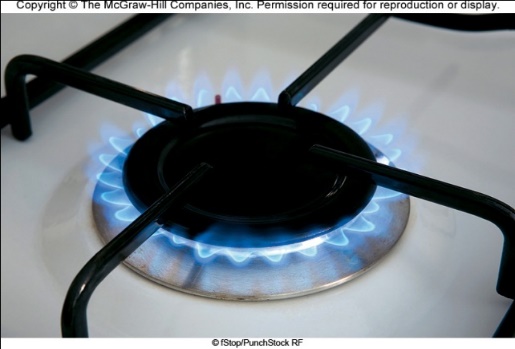 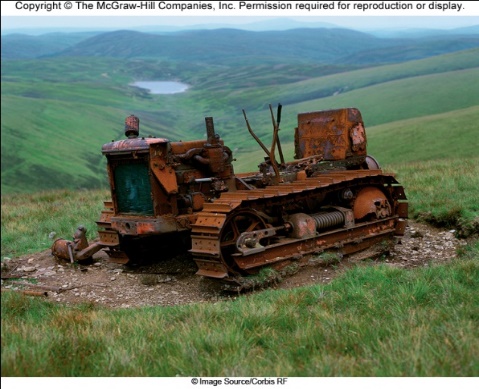 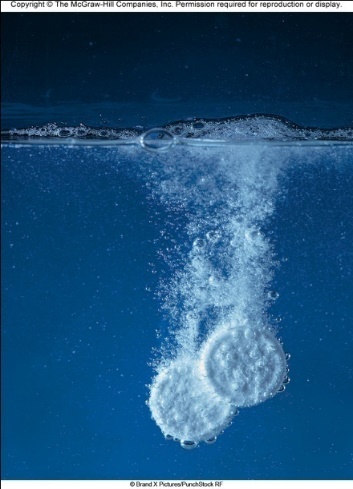 1.1
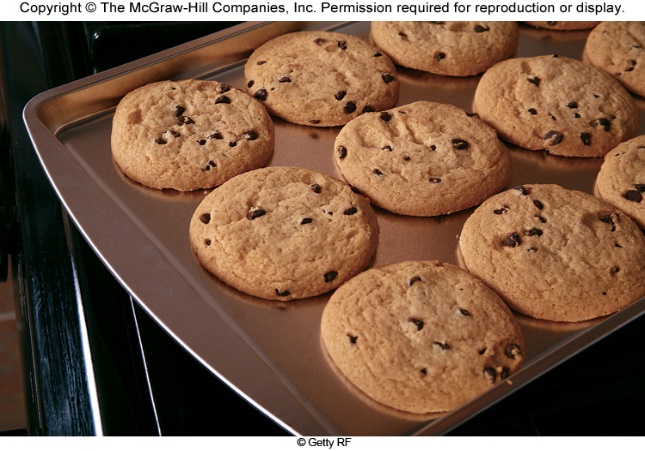 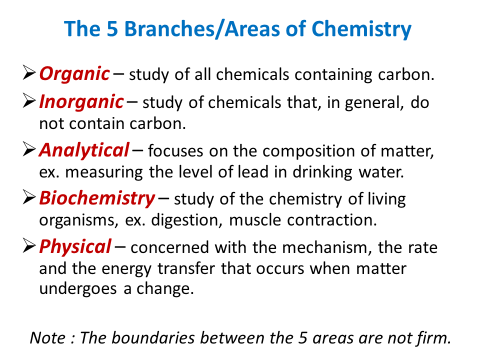 Matter Has Mass &Volume
Volume: the space an object occupies
Ex. The book has volume because it takes space
You can measure with LWH
Mass: 
Quantity of matter contained in that object
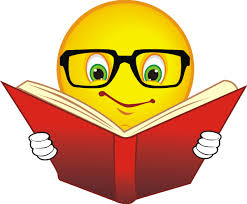 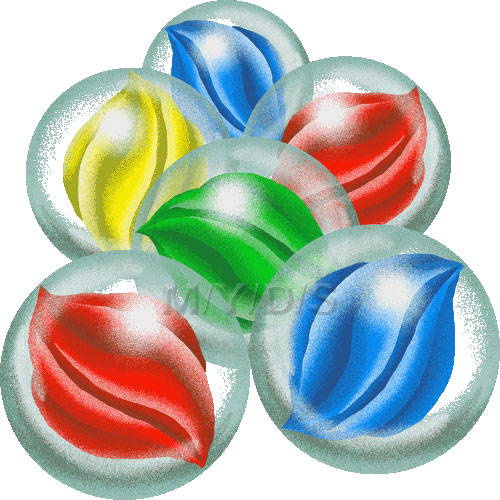 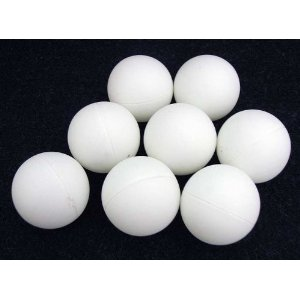 Mass vs. Weight
They are NOT the same!!!
Mass measures the quantity of matter in an object, as long as the object is not changed it will have the same mass anywhere in the universe.
Weight: FORCE produced by gravity acting on the mass. Weight changes depending on gravity.

SEE Video BP
The Study of Chemistry
Scientists follow a set of guidelines known as the scientific method:
	
	Gather data via observations and experiments
	Identify patterns or trends in the collected data
	Summarize their findings with a law
	Formulate a hypothesis
	with time a hypothesis may evolve into a theory
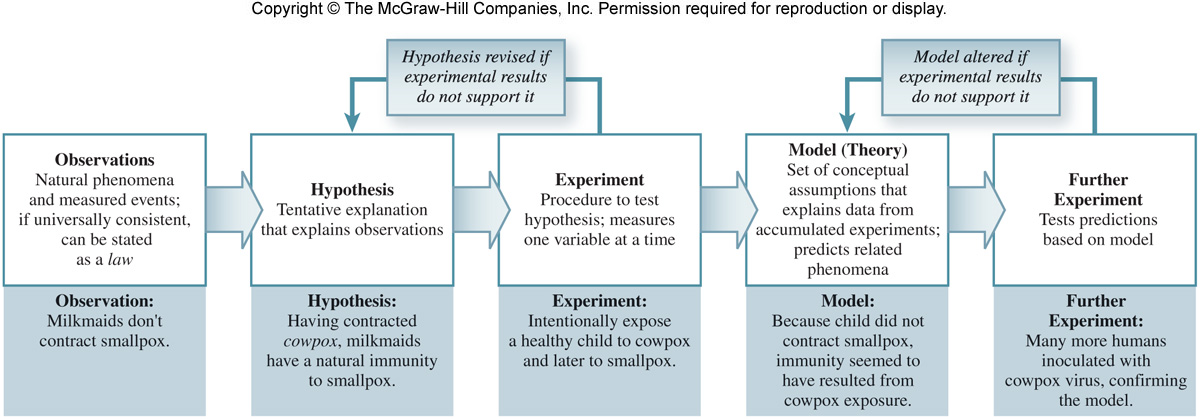 Classification of Matter
Chemists classify matter as either a substance or a mixture of substances.

A substance is a form of matter that has definite composition and distinct properties.
Examples: salt (sodium chloride), iron, water, mercury, carbon dioxide, and oxygen

Substances differ from one another in composition and may be identified by appearance, smell, taste, and other properties.
A mixture is a physical combination of two or more substances.

        A homogeneous mixture is uniform throughout.
Also called a solution.
Examples: seawater, apple juice

        A heterogeneous mixture is not uniform throughout.
Examples: trail mix, chicken noodle soup
1.2
How Matter is Classified?
Atoms: the smallest unit of an element that maintains the properties of that element.
Elements: are pure substances that contain one kind of atom.
Molecule : consists of two or more atoms combined in definite ratios. F2/ N2
Compound: 2 or more atoms that combined
Classification of Matter
A mixture can be separated by physical means into its components without changing the identities of the components.
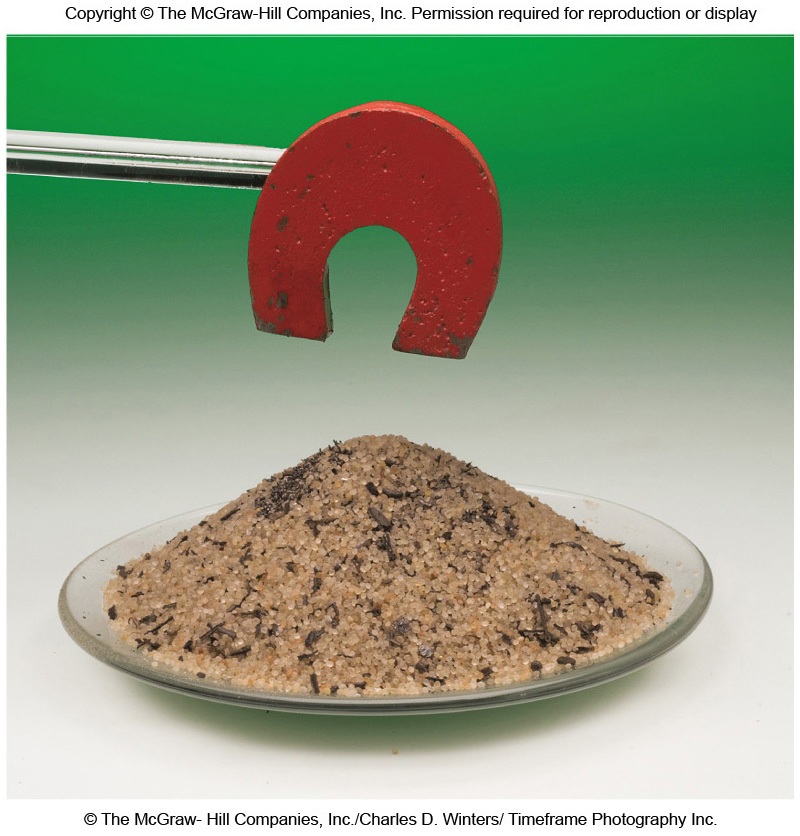 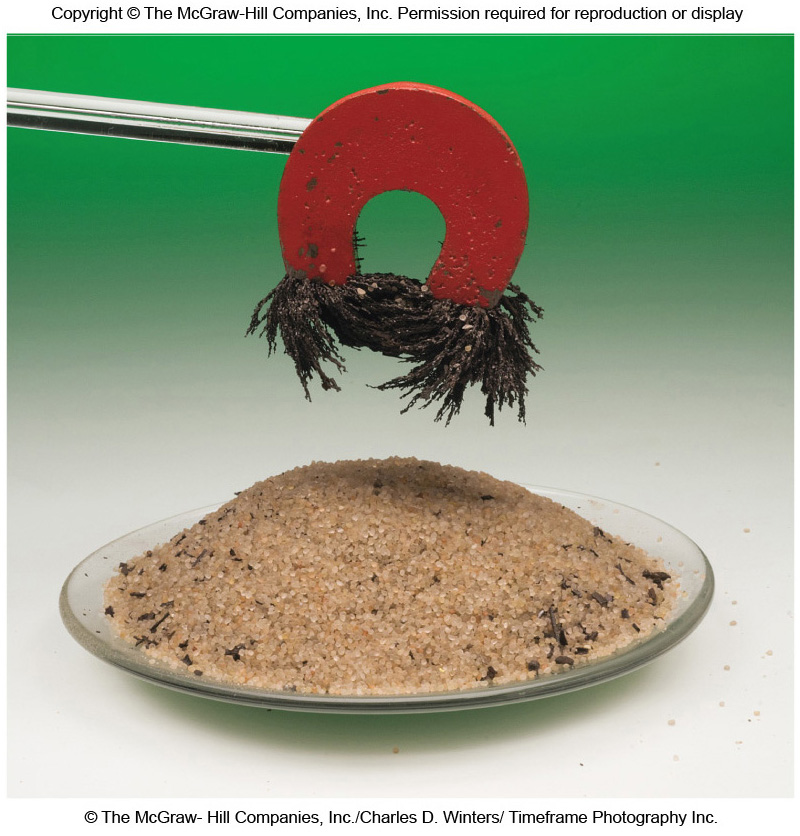 Classification of Matter
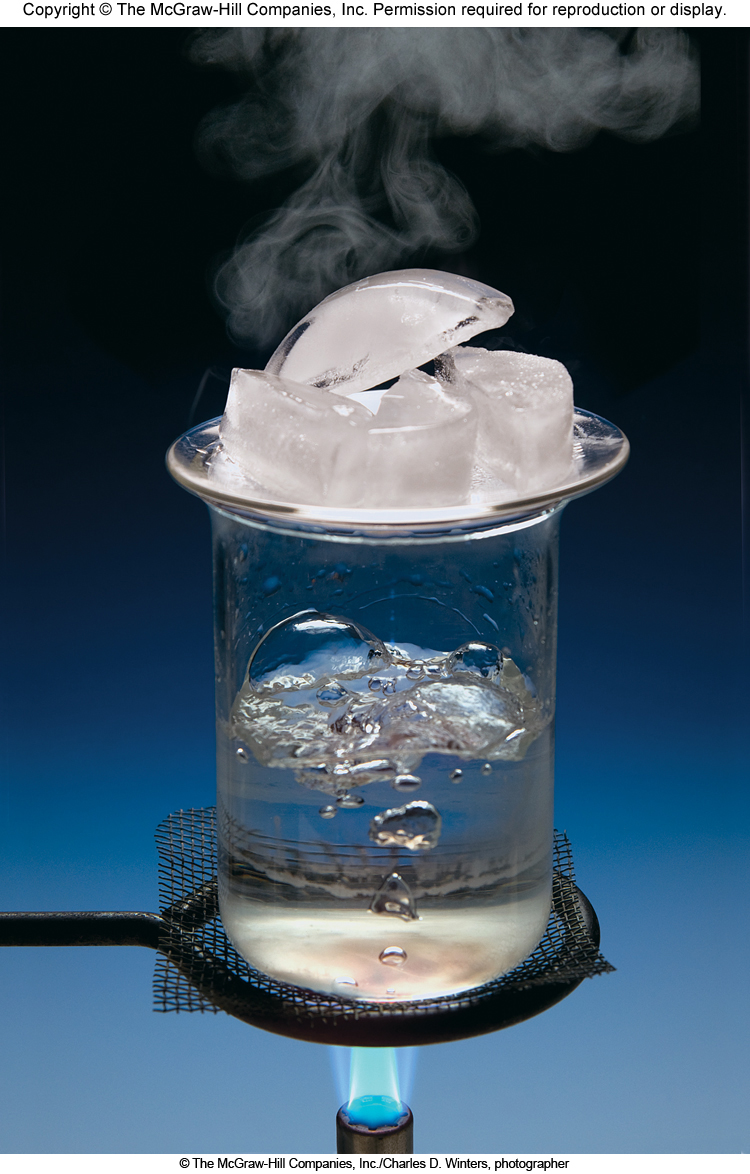 All substances can, in principle, exist as a solid, liquid or gas.

We can convert a substance from one state to another without changing the identity of the substance.
Classification of Matter
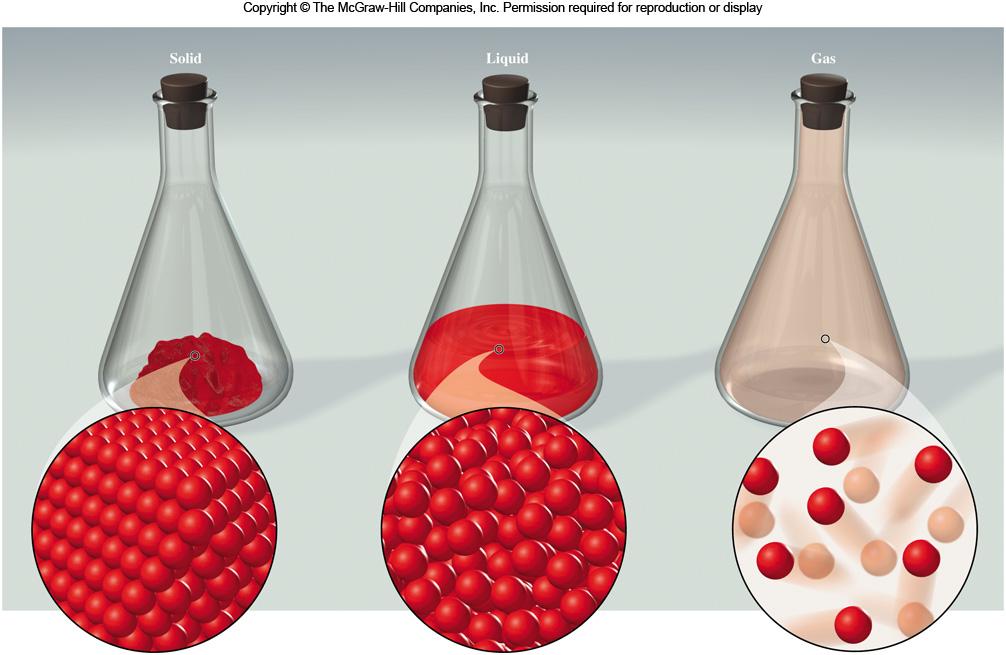 Gases assume both the shape and volume of their container.
Solids do not conform to the shape of their container.
Liquids do conform to the shape of their container.
Solid particles are held closely together in an ordered fashion.
Gas  particles have significant separation from each other and move freely.
Liquid particles are close together but are not held rigidly in position.
The Properties of Matter
There are two general types of properties of matter:

1) Quantitative properties are measured and expressed with a number.

2) Qualitative properties do not require measurement and are usually based on observation.
1.3
The Properties of Matter
A physical property is one that can be observed and measured without changing the identity of the substance.
Examples:  color, melting point, boiling point
A physical change is one in which the state of matter changes, but the identity of the matter does not change.
Examples:  changes of state (melting, freezing, condensation)
The Properties of Matter
A chemical property is one a substance exhibits as it interacts with another substance.
Examples:  flammability, corrosiveness


A chemical change is one that results in a change of composition; the original substances no longer exist.

Examples:  digestion, combustion, oxidation
The Properties of Matter
An extensive property depends on the amount of matter.
Examples: mass, volume


An intensive property does not depend on the amount of matter.
Examples: temperature, density
LAUNCH  + WORKSHEET
Worked Example 1.1
Normal human body temperature can range over the course of a day from about 36°C in the early morning to about 37°C in the afternoon. Express these two temperatures and the range that they span using the Kelvin scale.
Strategy  Use K = °C + 273.15 to convert temperatures from Celsius to Kelvin.
Solution  36°C + 273 = 309 K
	37°C + 273 = 310 K

	What range do they span?
	310 K - 309 K = 1 K
Depending on the precision required, the conversion from °C to K is often simply done by adding 273, rather than 273.15.
Think About It  Remember that converting a temperature from °C to K is different from converting a range or difference in temperature from °C to K.
Temperature
The Fahrenheit scale is common in the United States.
Freezing point (pure water): 32°C
Boiling point (pure water):	212°C

There are 180 degrees between freezing and boiling in Fahrenheit (212°F-32°F) but only 100 degrees in Celsius (100°C-0°C).
The size of a degree on the Fahrenheit scale is only   of a degree on the Celsius scale.
Temp in °F = (    ×temp in °C ) + 32°F
Worked Example 1.2
A body temperature above 39°C constitutes a high fever. Convert this temperature to the Fahrenheit scale.
Strategy  We are given a temperature and asked to convert it to degrees Fahrenheit. We will use the equation below:
Temp in °F = (    × temp in °C ) + 32°F
Solution  Temp in °F = (    × 39°C ) + 32°F

	Temp in °F = 102°F
Think About It  Knowing that normal body temperature on the Fahrenheit scale is approximately 98.6°F, 102°F seems like a reasonable answer.